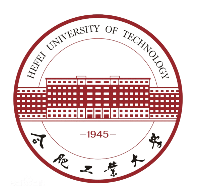 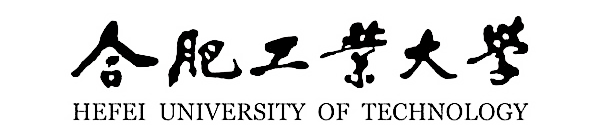 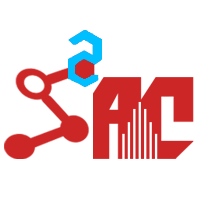 WiPhone: Smartphone-based Respiration Monitoring Using Ambient Reflected WiFi Signals
2021/12/26
01
Introduction
主要挑战
研究背景
平台，手机CSI噪声较 MiniPC 更大；且只有一根接收天线，去除时变相位偏移困难；
呼吸检测的重要性、传统检测手段、……
基于WiFi的手段，距离目标近、LoS设定(e.g. 有直接反射路径)、收发器位置固定
场景，手机移动性更强，遮挡导致不存在直接反射路径
……
……
主要贡献
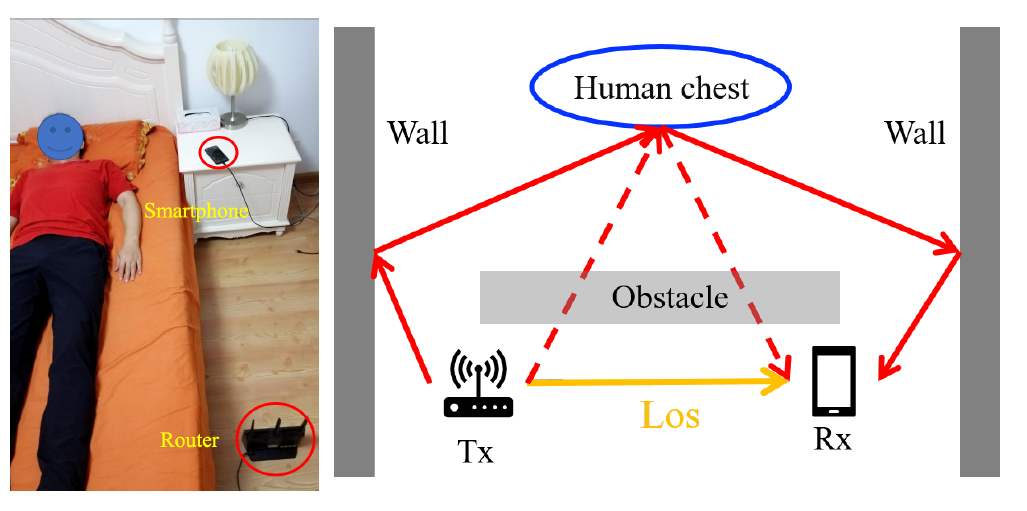 平台，基于手机作的呼吸检测系统
建模，针对NLOS的环境反射模型
算法, 基于聚类算法，去除信号噪声；
     对该算法的参数进行自适应选取——      
     阈值自适应；
2
02
Structure
论文结构
信号预处理
NLOS反射模型
系统评估
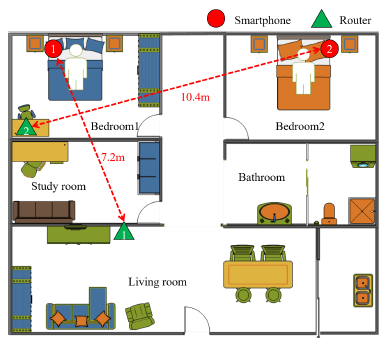 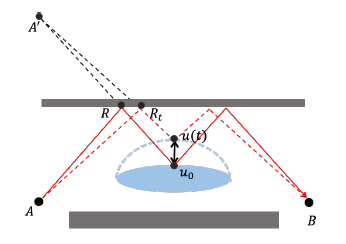 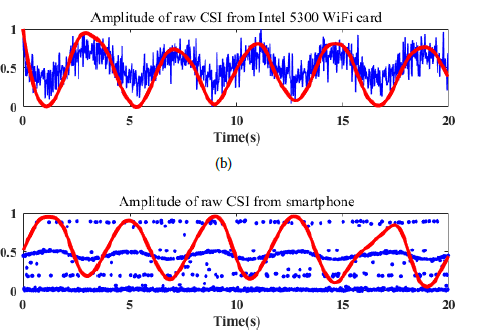 反射模型
应用于 WiFi
数据采集
场景1
场景2
场景 3
可行性分析
问题分析
预处理模型
参数优化
3
03
论文分析
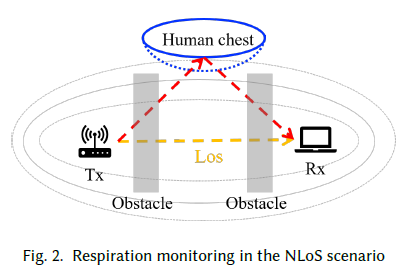 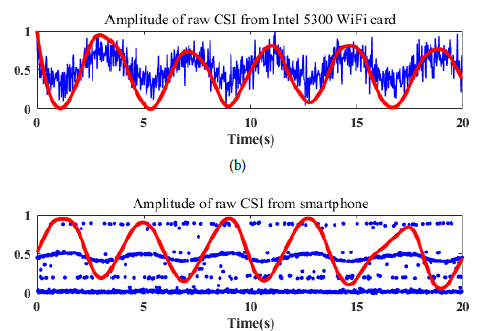 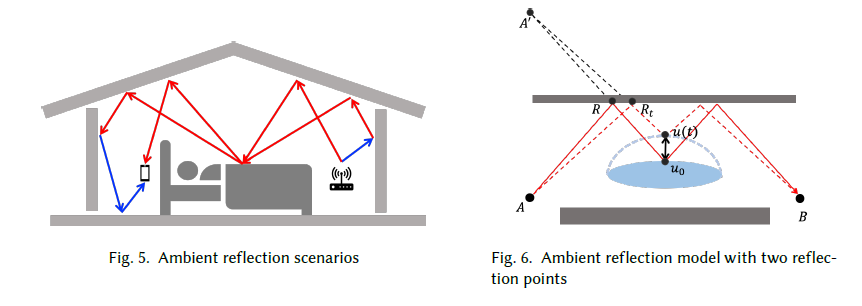 4
03
论文分析
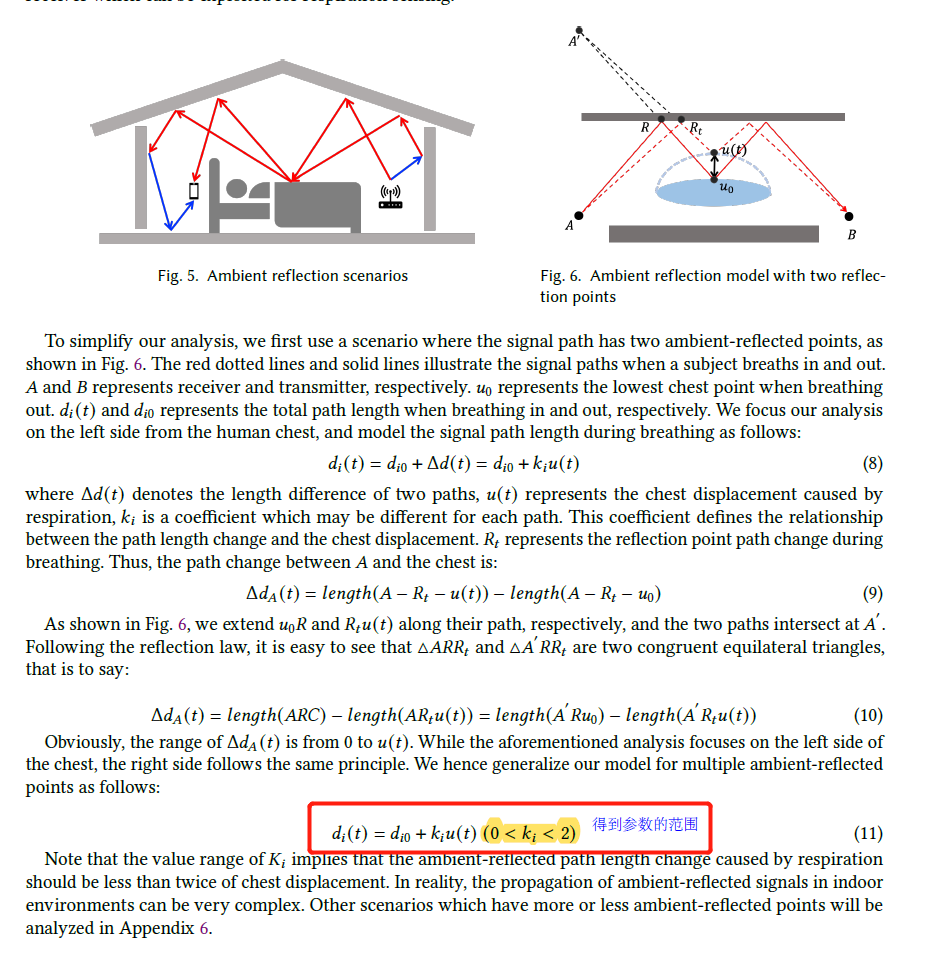 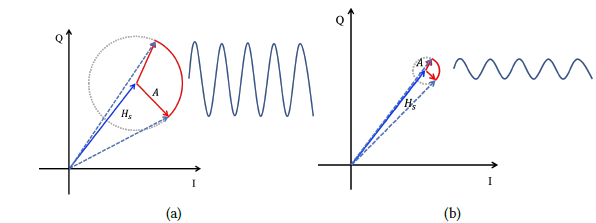 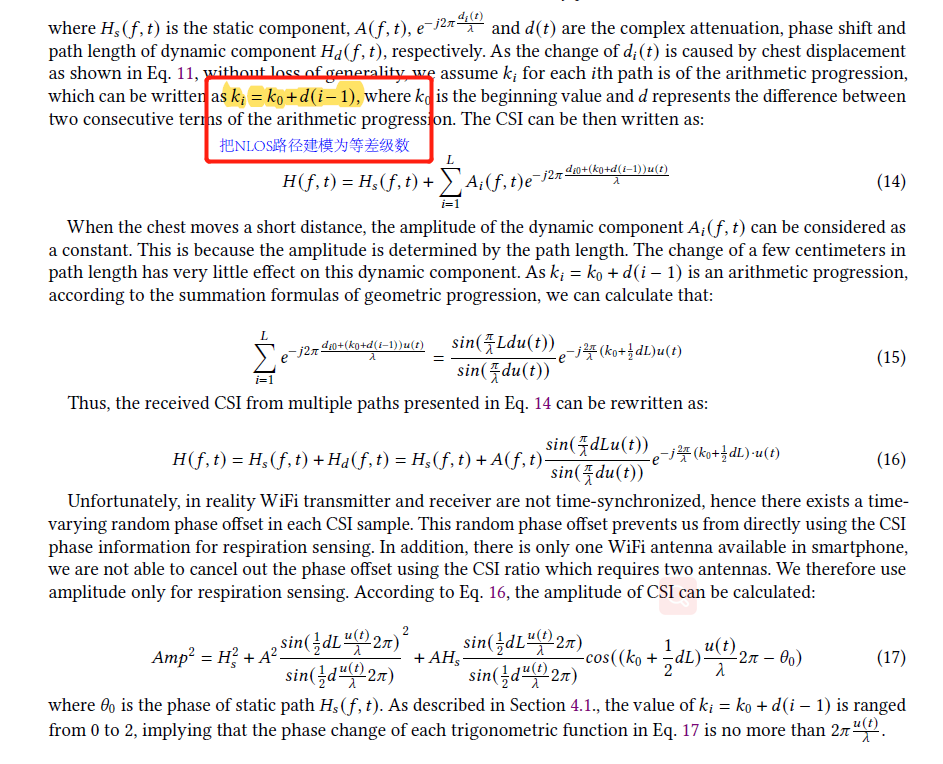 考虑时变相位偏移
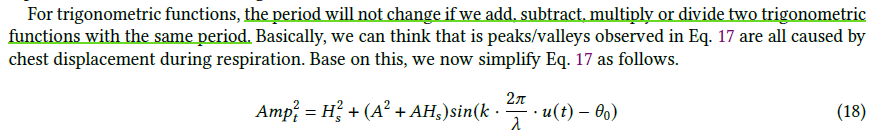 化简：只看峰值
5
03
SpiroFi 工作计划
待完善的点
可行性分析实验，
12.31，可行性分析实验
1.7，算法考试
1.15，建立物理模型
1.22，预处理模型
1.29，网络模型
其他条件固定，验证不同力度吹气情况下，
与肺量计指标的关系 (线性 or 非线性)
模型太简单
根据可行性分析实验，建立物理模型(反射模型或衍射模型、极化模型，其中极化模型可用优化设备摆放)，而后应用于CSI。
预处理模型
引入新的降噪算法，分析参数，并选择最优参数
网络模型
解决位置相关性、朝向问题
6
Thanks
7